Студенческий научный кружок «Основные проблемы и пути их решения в области таможенного дела»
Научный руководитель:                                                                               к.э.н., доцент Гомон И.В.
СНК это добровольное объединение студентов, которые хотят расширить свои познавательные возможности и заниматься научными исследованиями.
В студенческом научном кружке вы сможете раз-вить и расширить свой научный потенциал, а также сформировать навыки научно-исследовательской деятельности.

Образован не тот, кто много знает, 
а тот, кто хочет много знать, 
и умеет добывать эти знания. 
В.П. Вахтеров
Для чего нужна научно – исследовательская работа студентов?
О чем будем говорить на наших заседаниях в этом учебном году
Об экономическом механизме таможенного регулирования внешнеэкономической деятельности
Об особенностях перемещения и порядке пропуска через ТГ  товаров и транспортных  средств физических лиц
О тенденциях и перспективах развития таможенных органов в современных условиях
О теории и практике применения технических средств таможенного контроля
     Приходите, будет интересно!
Результат работы студентов- участников СНК
Только за 2021-2022 учебный год студентами – участниками СНК было подготовлено и опубликовано 8 статей в изданиях, рекомендованных ВАК и 15 статей в научных журналах, индексируемых в РИНЦ.
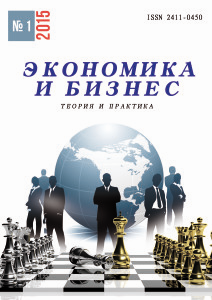 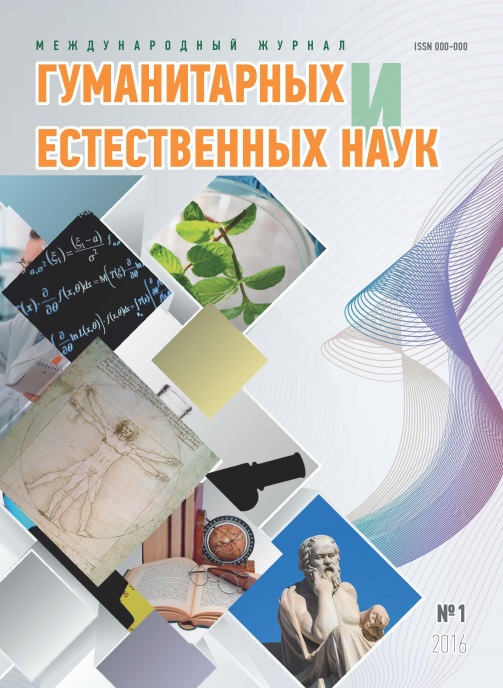 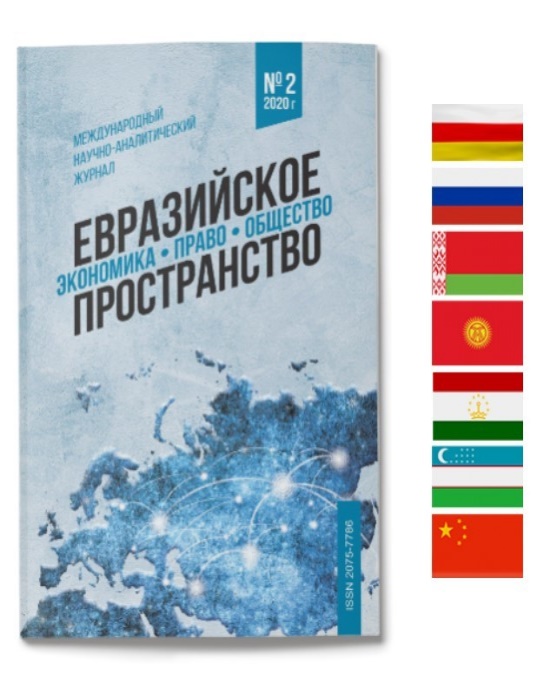